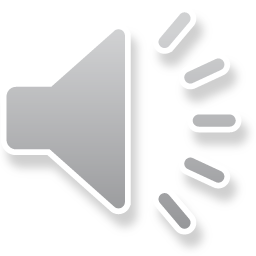 Five Coyotes (Nancy Stewart)
Five coyotes up on the hill
Just a sittin’ and a howlin’ at the moonOne coyote said, "I’m gettin’ kinda hungry,I’m off to find some rabbit stew!"(Repeat with four, three, two and one)Then down in the valley five little rabbitsHop into a hole in the ground
They said, "we hear the coyotes are gettin’ kinda hungry,And we don’t plan to be around"
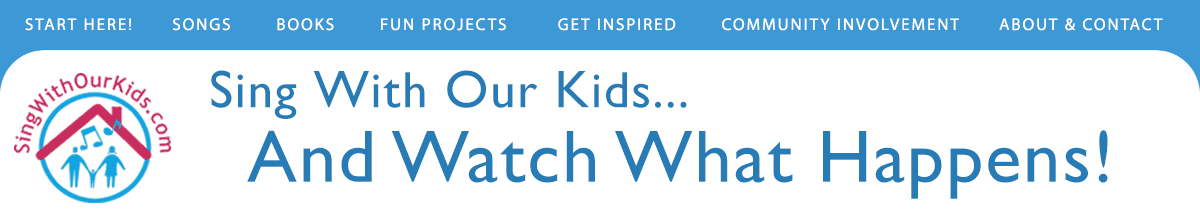 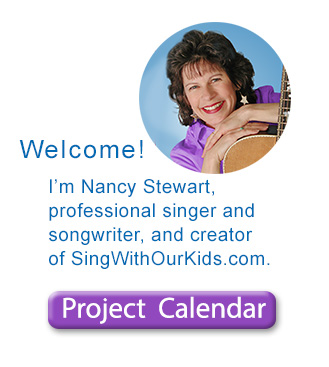 Visit www.nancymusic.com
to download this FREE
children’s song at home!
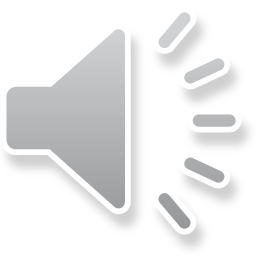 Valentine Song (Nancy Stewart)
With a little paper, scissors and gluescissors and gluescissors and glueWith a little paper, scissors and glueI'll make a Valentine just for youFirst I'm gonna draw a big red heart a big red hearta big red heartFirst I'm gonna draw a big red heart To make a Valentine just for youI'll take a pair of scissors and I'll cut it out I'll cut it outI'll cut it outI'll take a pair of scissors and I'll cut it outTo make a Valentine just for youI'll take a little glue and I'll stick it down I'll stick it downI'll stick it downI'll take a little glue and I'll stick it down To make a Valentine just for youThen when you open it you will seeYou will seeYou will seeHow well I can cut and draw and glue To make a Valentine just for youGonna make a Valentine just for you
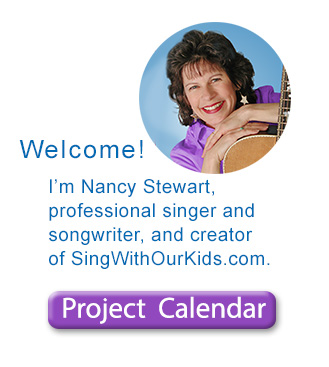 Visit www.nancymusic.com
to download this FREE
children’s song at home!
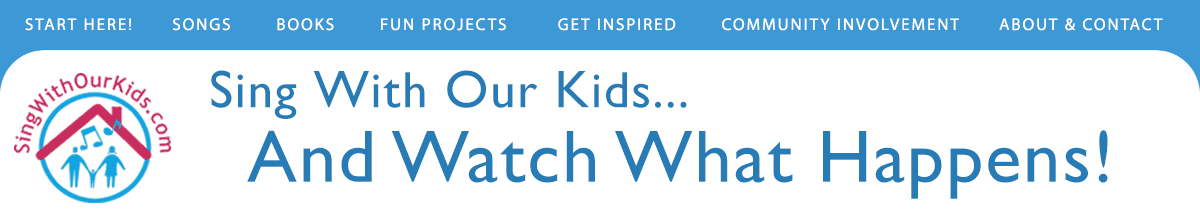 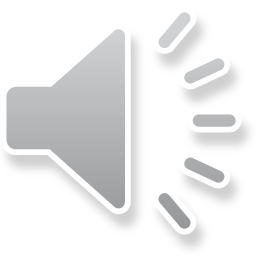 Fuzzy Slippers (Nancy Stewart)
Eight fuzzy slippers underneath the bed
Waiting for a sleepyhead
Peter came along and he put a pair on
And two fuzzy slippers were gone
Six… Suzy…
Four… Johnny…
Two… Betty came along and she put a pair on
And two fuzzy slippers
A pair of fuzzy slippers
All the fuzzy slippers were gone
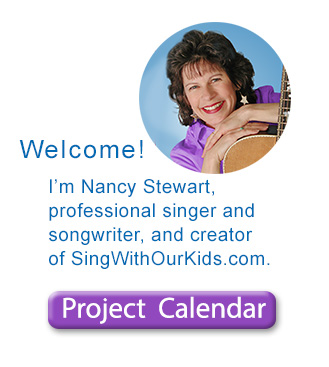 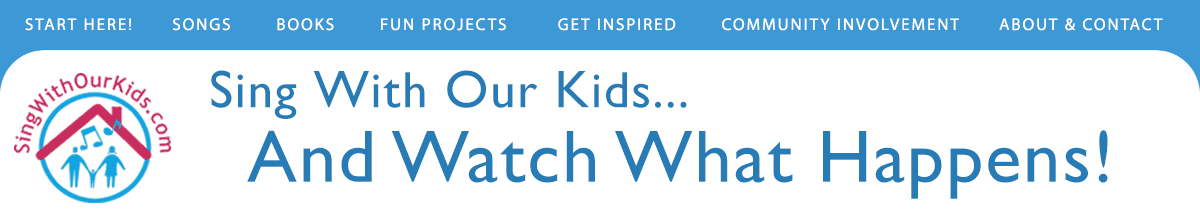 Visit www.nancymusic.com
to download this FREE
children’s song at home!
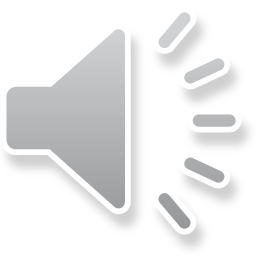 The Flower Song (Nancy Stewart)
Sow the seeds in the ground belowAdd the sun and the rainSee the flowers grow I can see in front of meA daffodil as pretty as can be

Sow the seeds…
A yellow rose as pretty as can be
A tulip just as pretty as can be
A iris just as pretty as can be
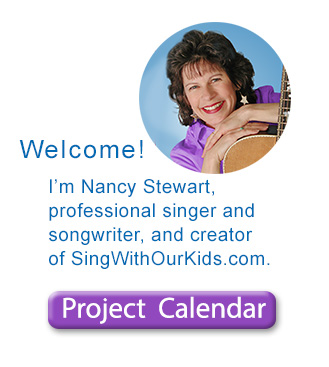 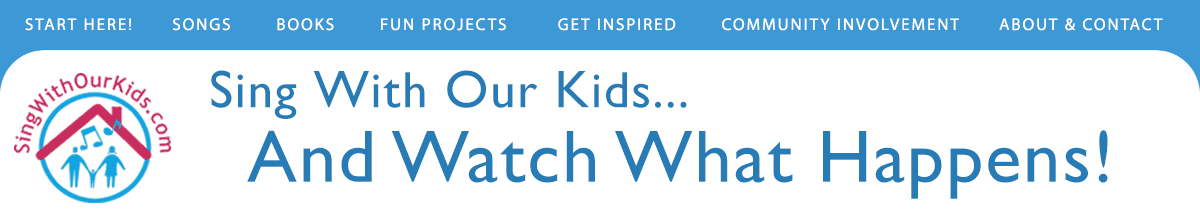 Visit www.nancymusic.com
to download this FREE
children’s song at home!
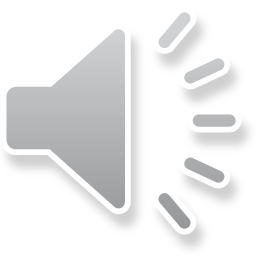 Let’s Go to the Market (Nancy Stewart)
Let’s go to the market, let’s go to the storeWe can buy a loaf of bread, and maybe a few things more
We can buy:
some broccoli
some cereal
some bananas
some orange juice
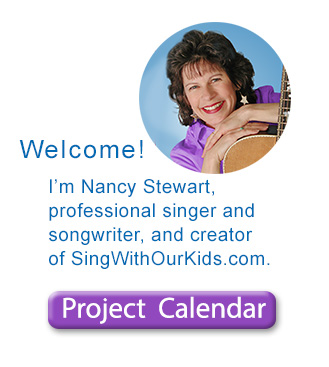 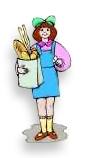 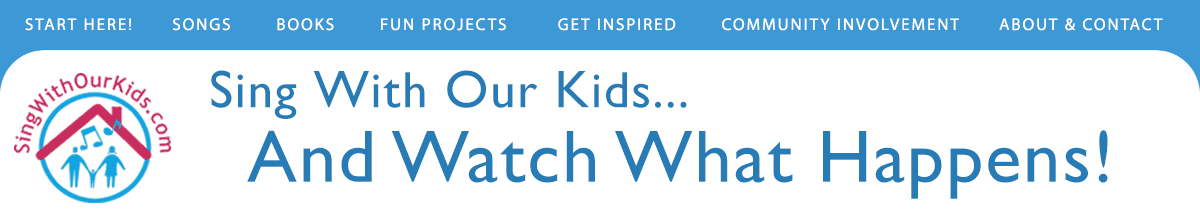 Visit www.nancymusic.com
to download this FREE
children’s song at home!
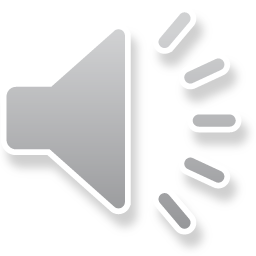 I’m a Little Scallop (Nancy Stewart)
(Tune: I’m a Little Teapot)

I’m a little scallop in a shell
Down in the sand I live quite well
But if you come a knockin’ at my door
I’ll close up tight, you won’t see me anymore!
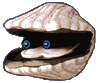 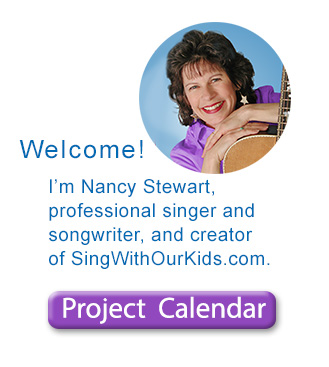 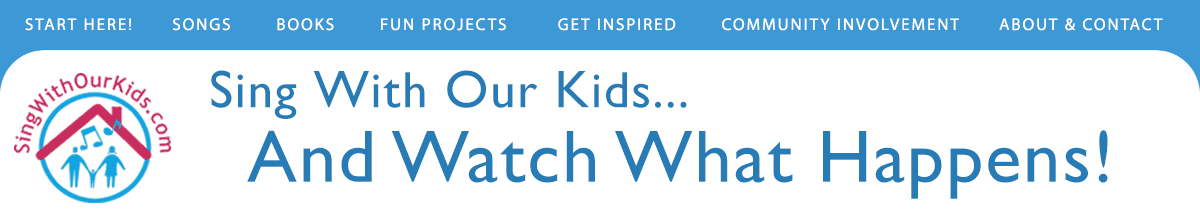 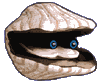 Visit www.nancymusic.com
to download this FREE
children’s song at home!
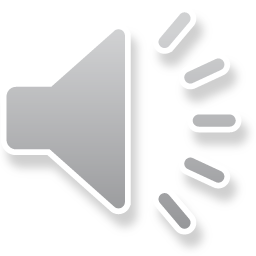 Hee Na Nee Na
This traditional chant comes from the Maidu tribe of Native American, which lived in the Sierra Nevada mountains during the California Gold Era. Children play a game while singing the chant:Hee Na Nee Na (sung 4 times) Hold a treasure (a coin works well ) in one hand, covered by the other. Turn closed hands over, back and forth, while singing the chant. At the end separate hands into fists, and have the rest of the children guess which fist holds the treasure. Let children take turns trying to “trick” each other.
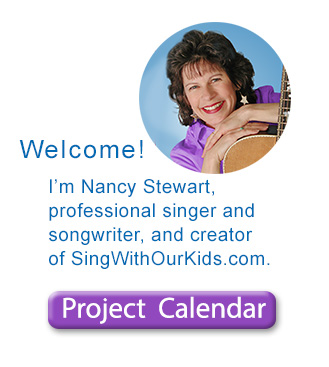 Visit www.nancymusic.com
to download this FREE
children’s song at home!
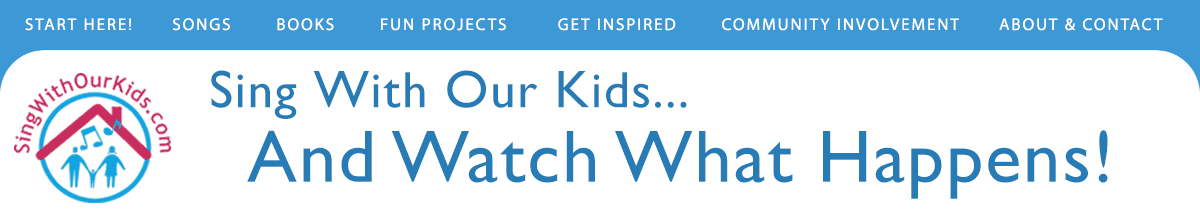 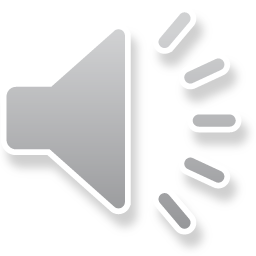 Little Cat (Nancy Stewart)
Little cat (meow), little cat (meow)There’s a little cat walking all aroundLittle cat (meow), little cat (meow)There’s a little cat walking all around

duck
pig
mouse
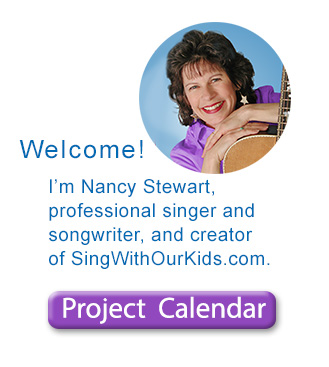 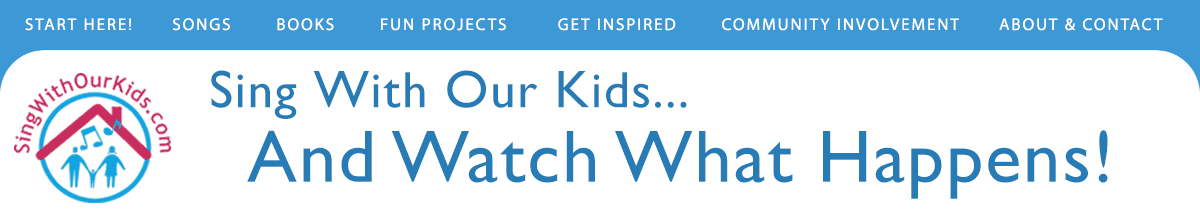 Visit www.nancymusic.com
to download this FREE
children’s song at home!
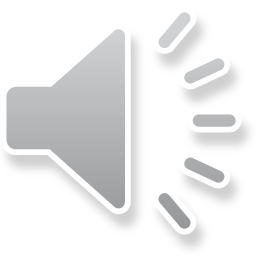 Listen to the Drum
Listen to the drum, everybody come
Come to the circle, everybody come (repeat)
Listen to the drum, can you echo the drum(play a pattern, let children echo)

(repeat)

Listen to the drum, everybody come
Come to the circle, everybody come
Listen to the drum everybody come
Come to the circle, everybody come
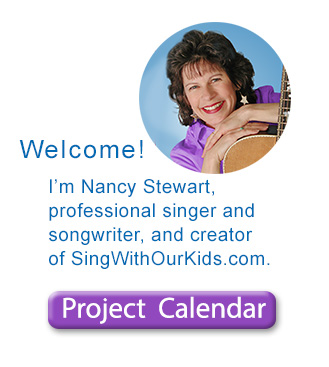 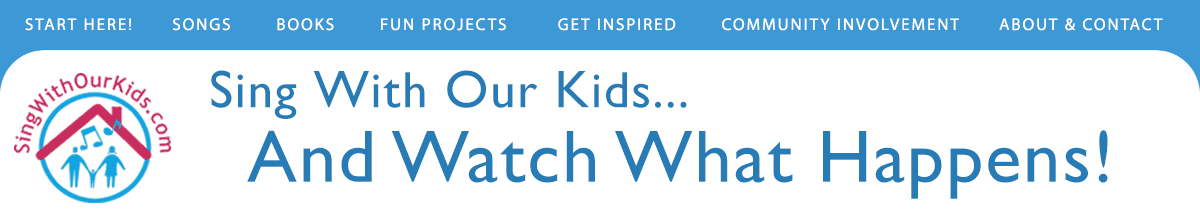 Visit www.nancymusic.com
to download this FREE
children’s song at home!
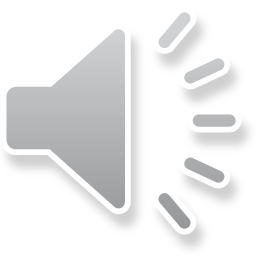 Nocturnal Animals
On a moonlit night when the stars come outThere are nocturnal animals all about
1. Whoo, whoo, what do I see (make circles with fingers, hold up to eyes)A wise old owl looking at me
Meow, meow, what do I seeA big black cat is looking at me
Eee, eee, eee, what do I seeA little bat just looking at me
Ribbit, ribbit, what do I seeA big green tree frog looking at me
Squeak, squeak, squeak, what do I seeA garden dormouse looking at me
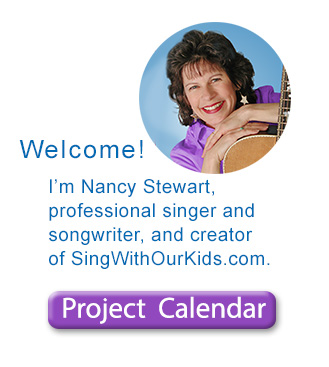 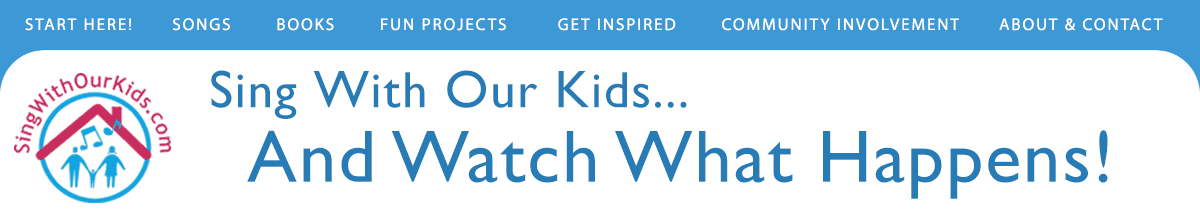 Visit www.nancymusic.com
to download this FREE
children’s song at home!
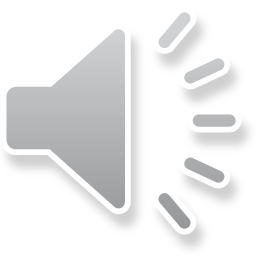 Our Thanksgiving Day
We can work together (x3) for our Thanksgiving Day

You can cook the turkey (x3) for our Thanksgiving Day
I can mash potatoes (x3) for our Thanksgiving Day

We can make an apple pie We can make a cherry pieWe can make a pumpkin pie for our Thanksgiving Day
We can set the table (x3) for our Thanksgiving Day
We'll join our hands together (x3) for our Thanksgiving Day
We can all say thank you (x3) for our Thanksgiving Day

Optional lyrics:Thank you for (my family, our neighbours, etc) (x3)On this Thanksgiving Day
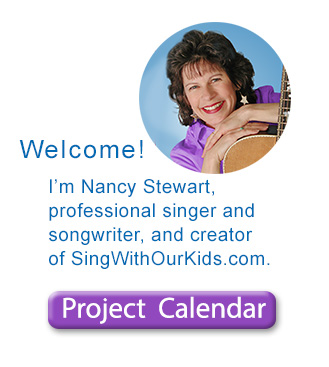 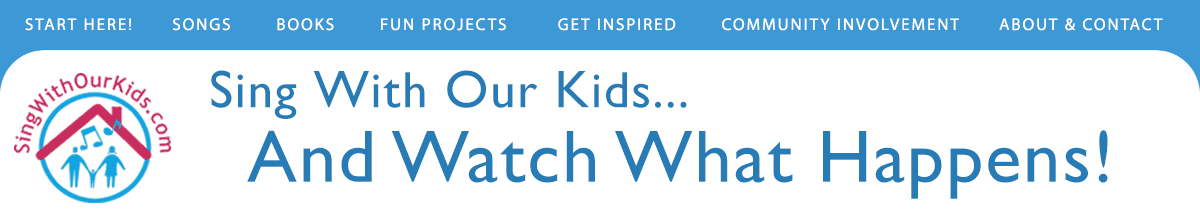 Visit www.nancymusic.com
to download this FREE
children’s song at home!
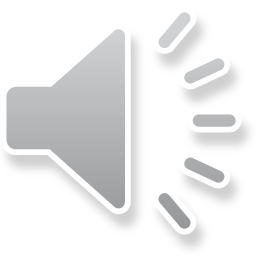 Ramadan
I have a friend, his name is Omar His family celebrates RamadanThe ninth month of the lunar yearHis family celebrates Ramadan

Chorus:Ramadan, RamadanHis family celebrates Ramadan

Every morning they get up And have a big meal before the lightThen they don’t eat, and they don’t drinkThey fast until the dark of night(chorus)

I have a friend, her name is AmeenaHer family celebrates RamadanWe go to school together and playAmeena prays five times a day, during (chorus)

On the first day of the month that follows RamadanTheir families invite us to the feast that they put on Celebrating (chorus)

Ramadan Mubarak (have a blessed Ramadan) Ramadan
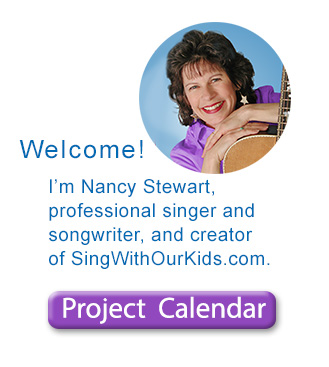 Visit www.nancymusic.com
to download this FREE
children’s song at home!
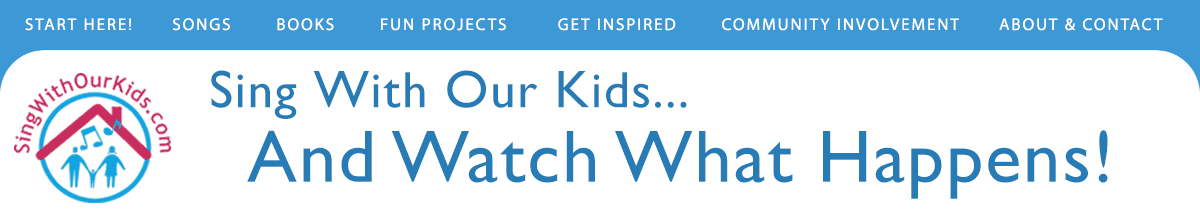